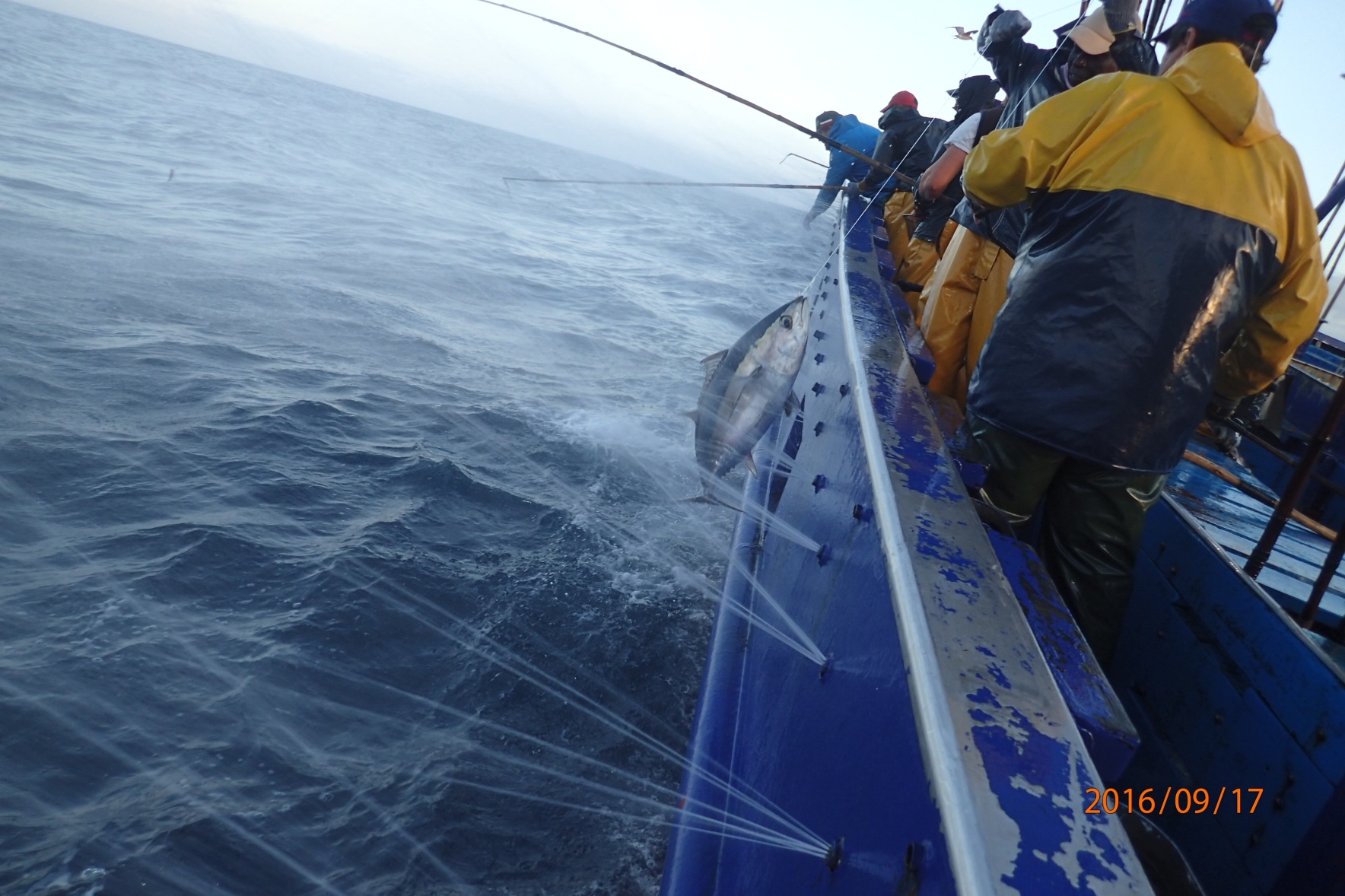 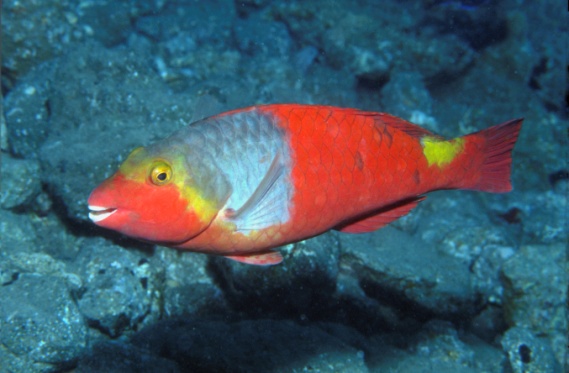 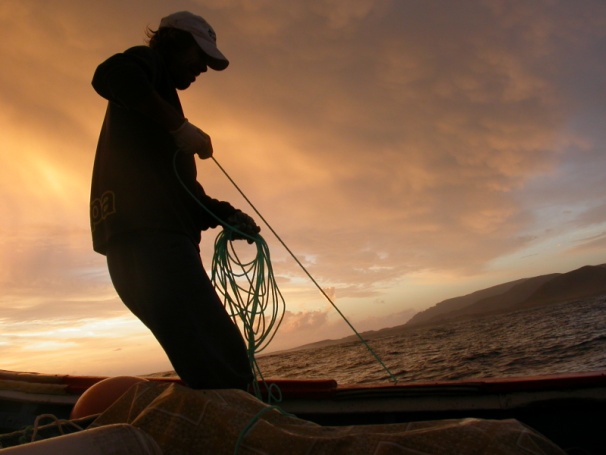 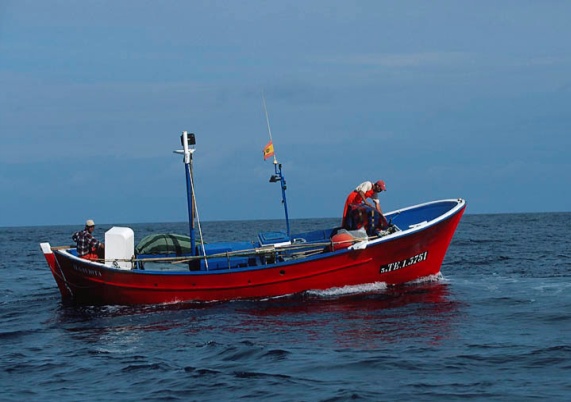 Catalina Perales-Raya
Applying the Data Collection Framework (DCF) to fisheries systems in the ORs: state of play and challenges in the Canary Islands
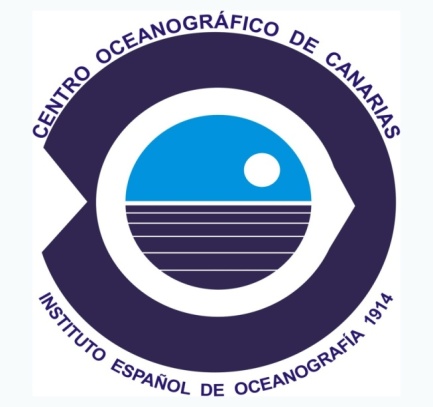 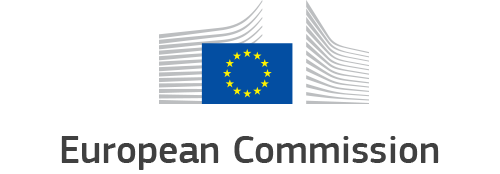 1st Meeting of the Outermost Regions Forum 
for Maritime Affairs and Fisheries
Brussels, 26 June 2018
The Canary Islands: ecosystem and SSF
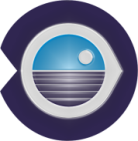 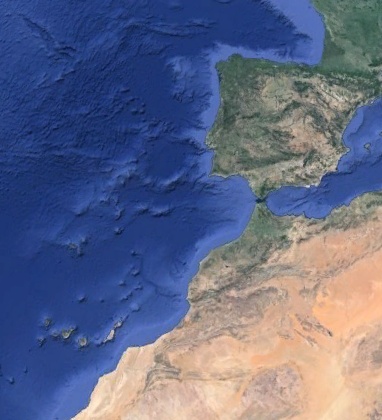 Location: approx.100km off African coast (29°-27°N, 19°-13°W). Seven volcanic islands: narrow insular shelf. EU waters in CE Atlantic - Africa 
Oceanic waters transported by Canary Current: oligotrophic and influenced by African upwelling
Soft east-west gradient of increasing Tª & Salinity
Variety of marine resources (warm, subtropical and tropical species): tuna, small pelagics, demersal fish and invertebrates
Fleet: POLYVALENT and MULTISPECIFIC. Most of vessels under “minor-gear” licences conducting daily trips
Africa
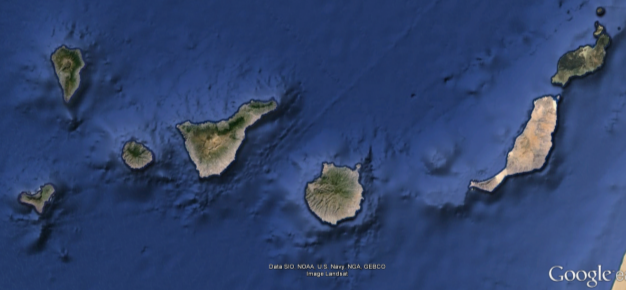 IEO: monitoring the SSFs through EU-Data Collection Framework
Canary/Spanish Fishery Offices: first-sale notes for official statistics of landings and effort
The fleet - Canary fishing grounds
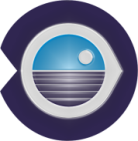 Polyvalent and opportunistic alternation demersal-pelagic species
Most vessels <10 m length. Total number varies (~ 600-700 recent years)
Many landing sites along the archipelago
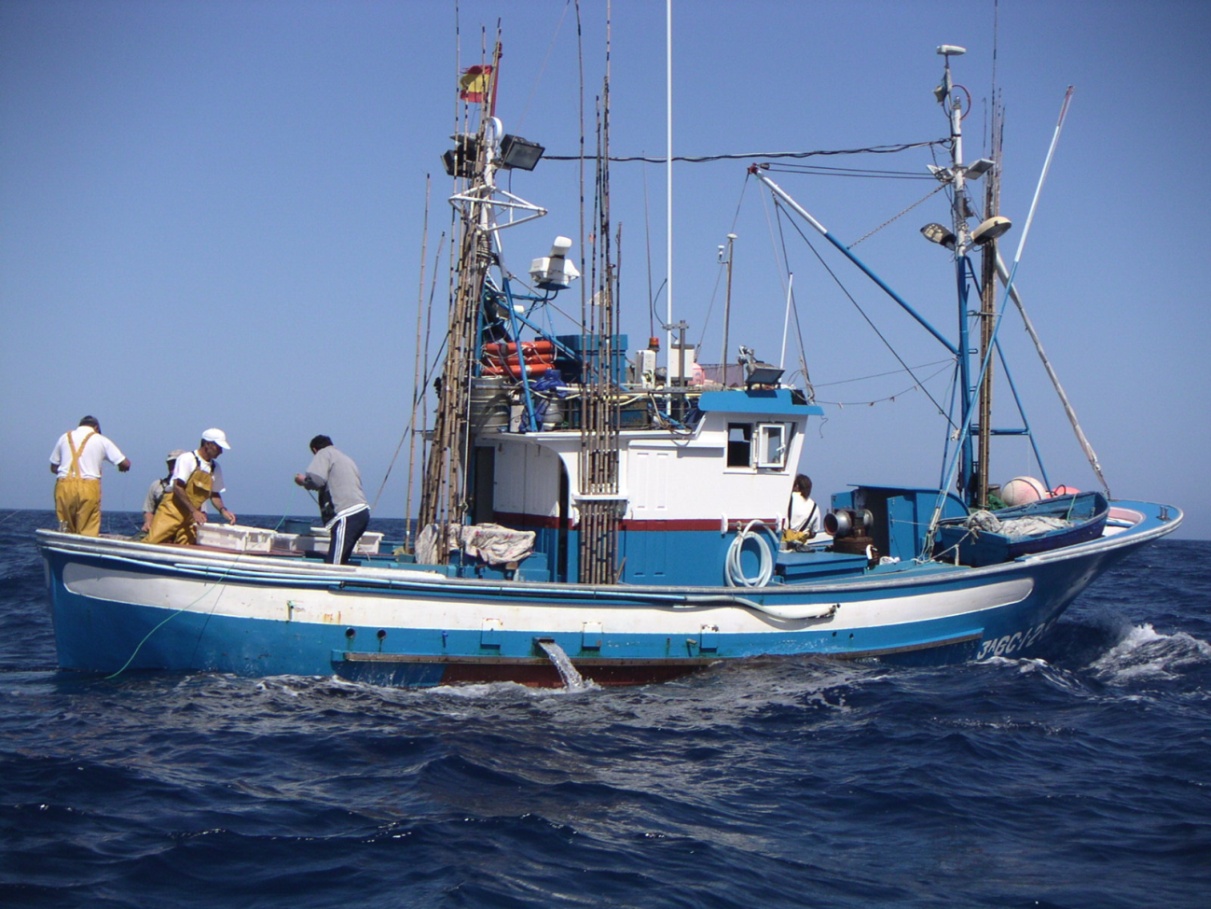 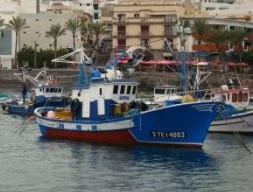 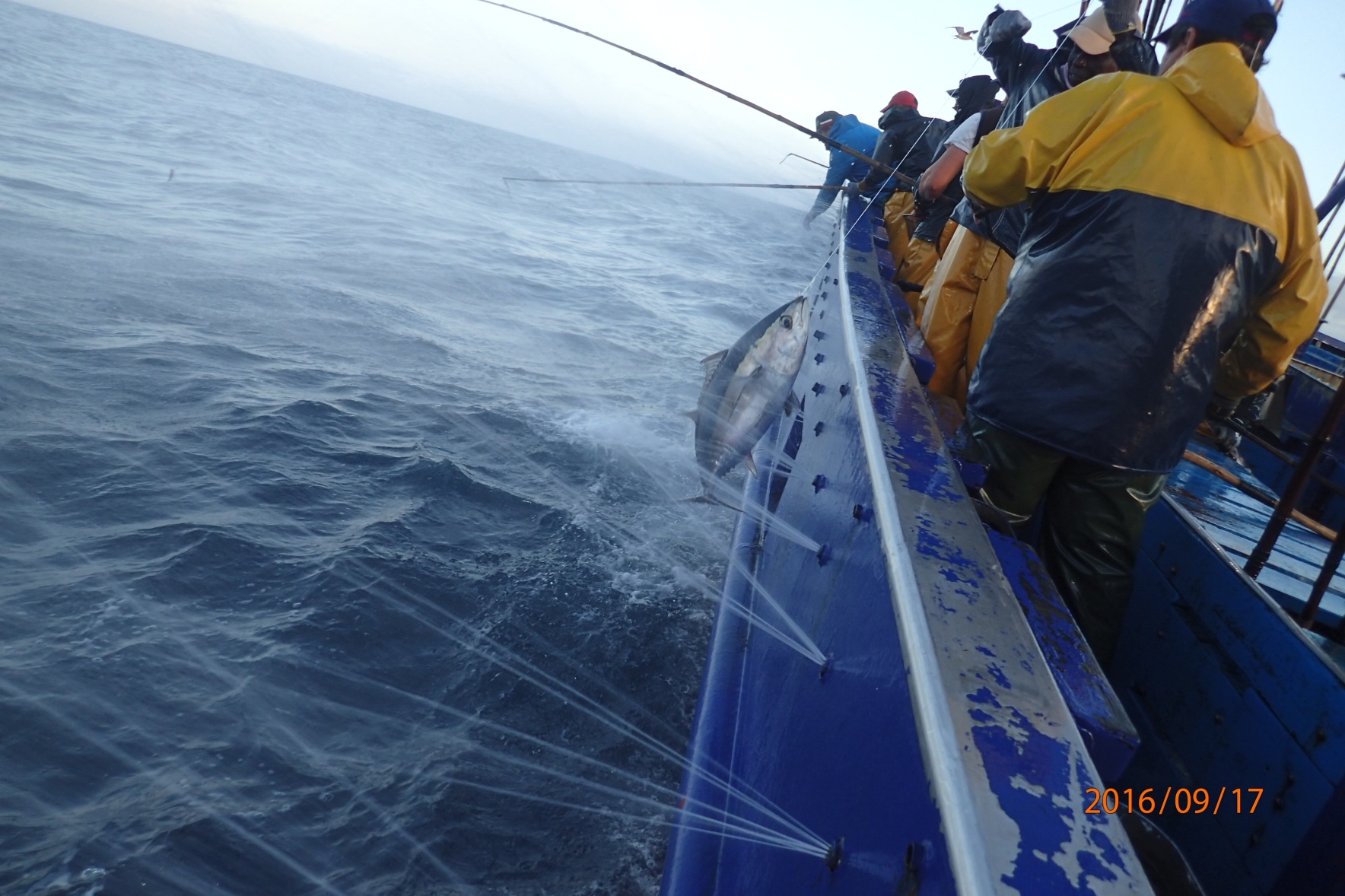 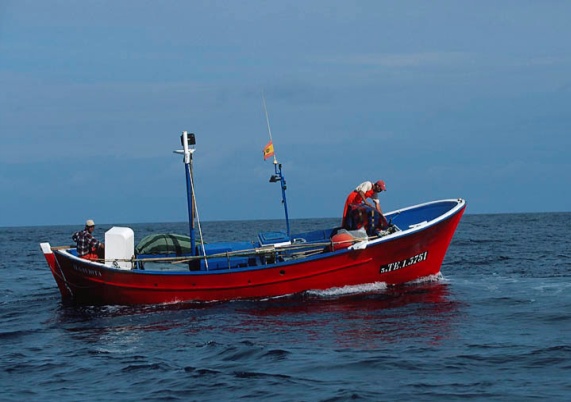 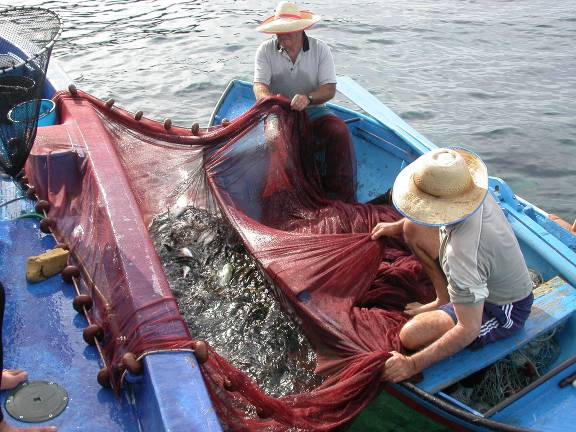 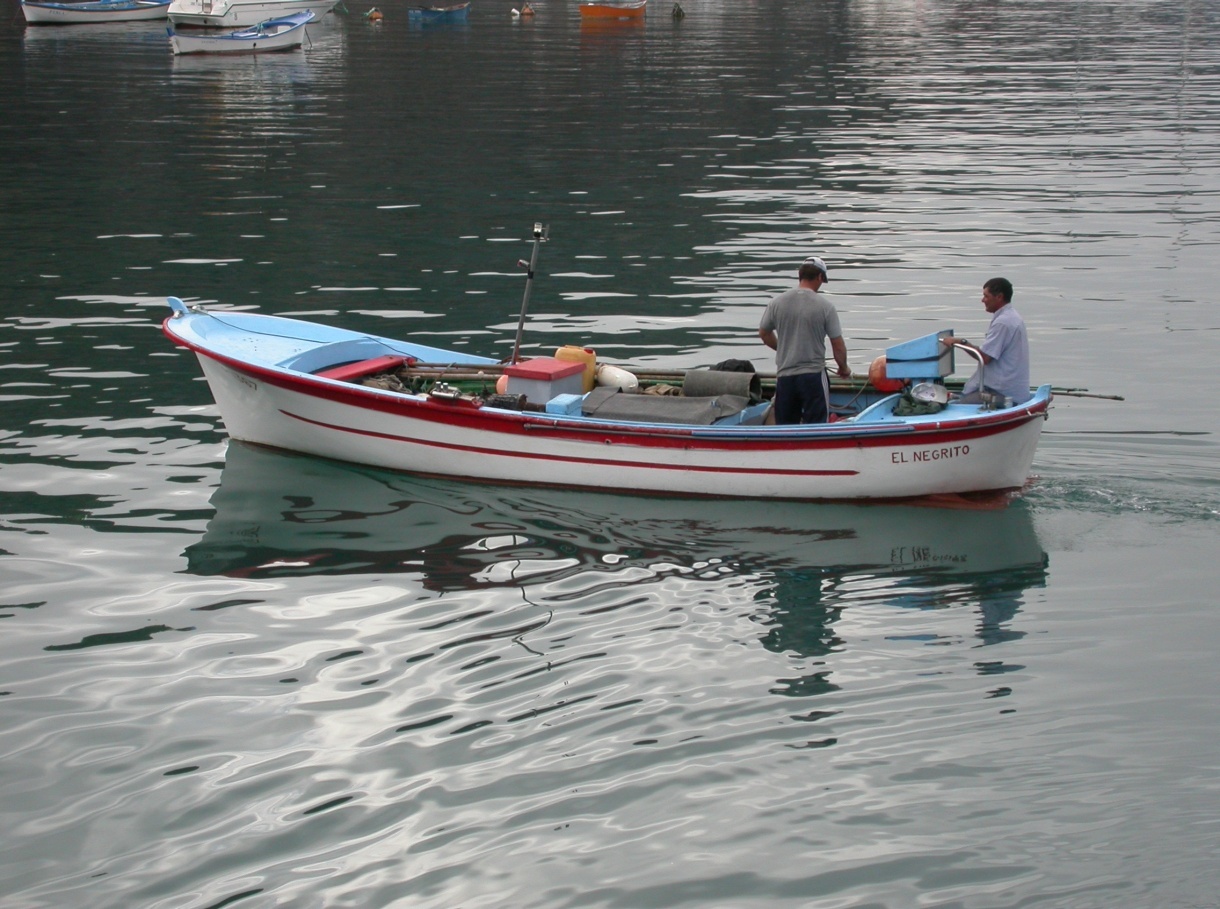 Sources: Project ORFISH (2017), STECF report IEO (Martín-Sosa 2012), Tuna team IEO
Landing composition – 2017 (official statistics – Firs Sale Notes)
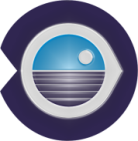 DCF 2013 - Métier 
SMALL PELAGICS
DCF 2015 - Métier 
DEMERSALS
DCF 2003 
Métier TUNA
IEO (Canary Oceanographic Centre) in charge of EU-DCF: Three MÉTIERS*
*  MÉTIER: group of fishing operations targeting similar species, with similar gears 
and/or seasonality, area  and exploitation pattern
1. Métier of baitboats for TUNA - target species
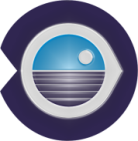 Thunnus obesus - BIGEYE TUNA/tuna


Thunnus albacares - YELLOWFIN TUNA/rabil 


Katsuwonus pelamis – SKIPJACK TUNA/bonito


Tunnus alalunga – ALBACORE/barrilote


Tunnus thynnus - BLUE FIN TUNA/patudo
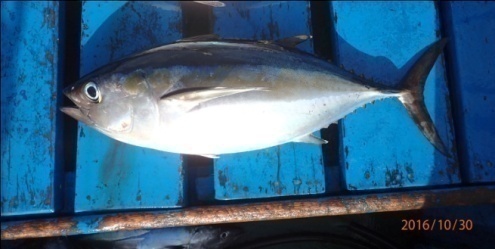 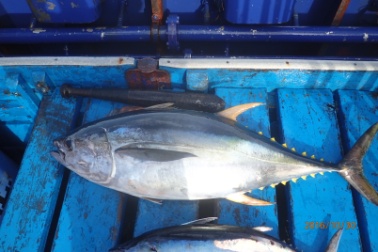 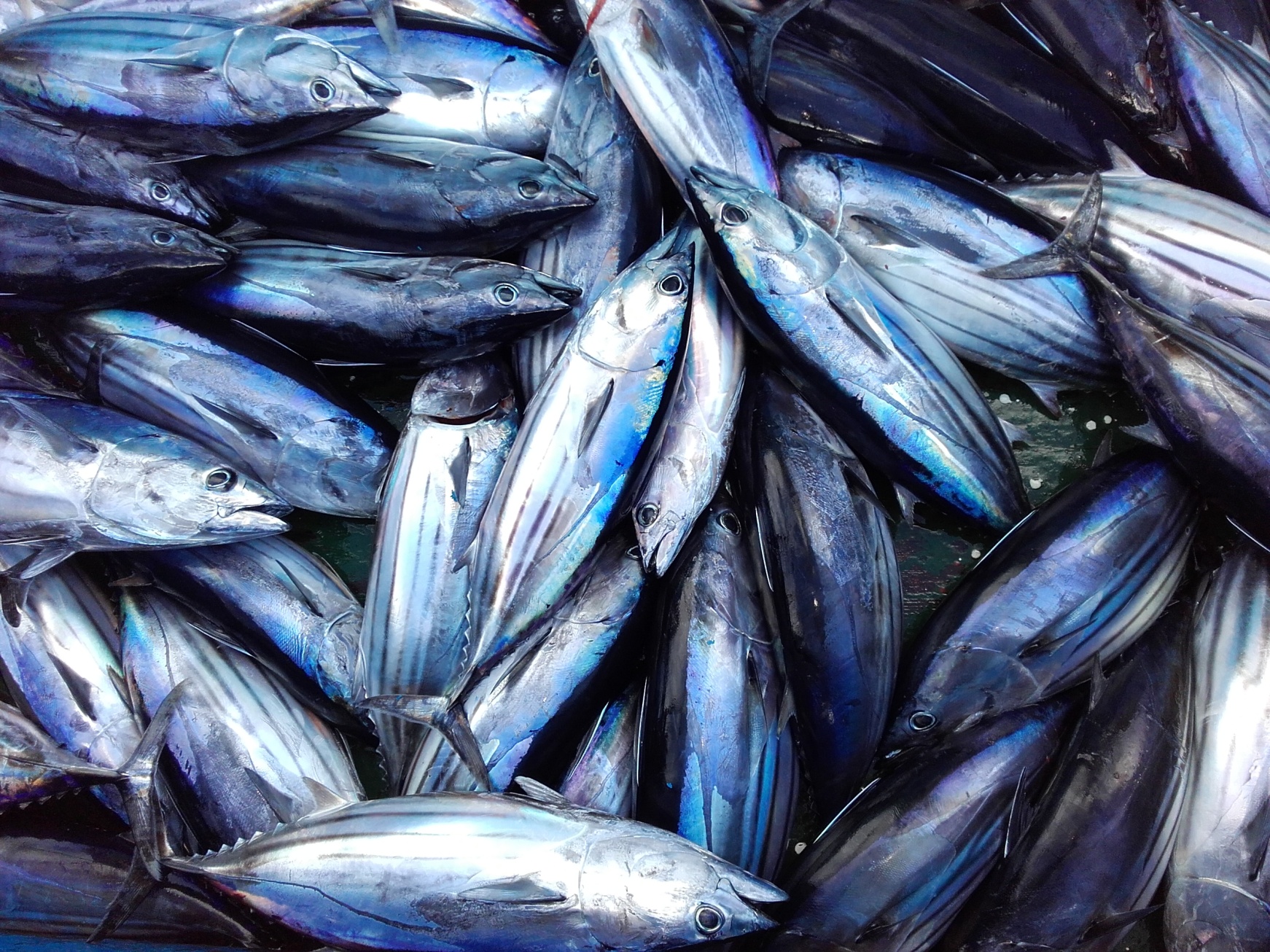 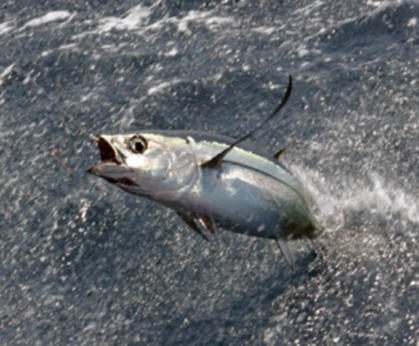 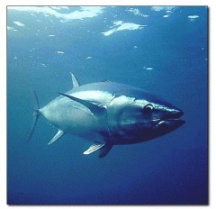 Sources: Tuna team IEO; STECF REPORT (Martín-Sosa , 2012)
Baitboats using handline and pole-line
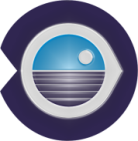 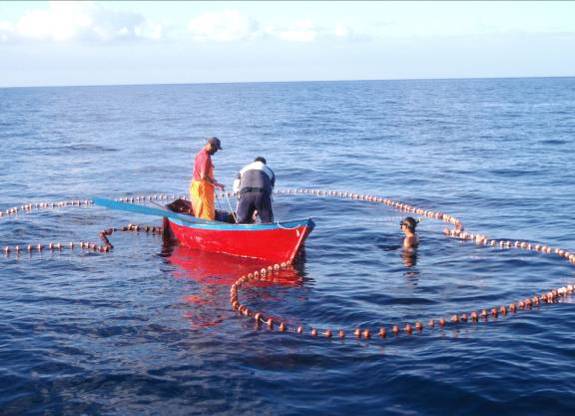 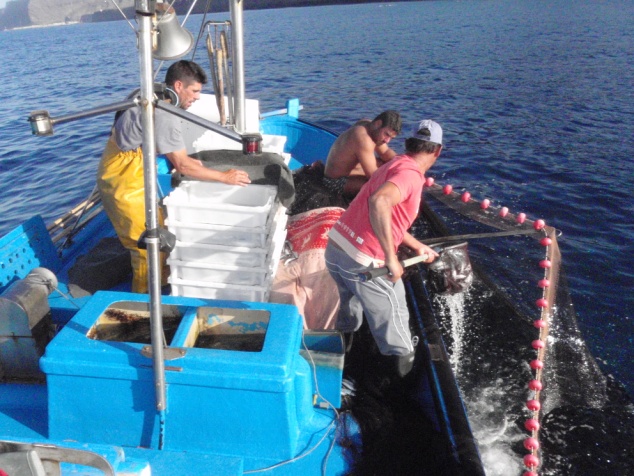 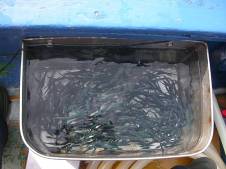 BAIT: purse seine fishing small pelagics as live bait
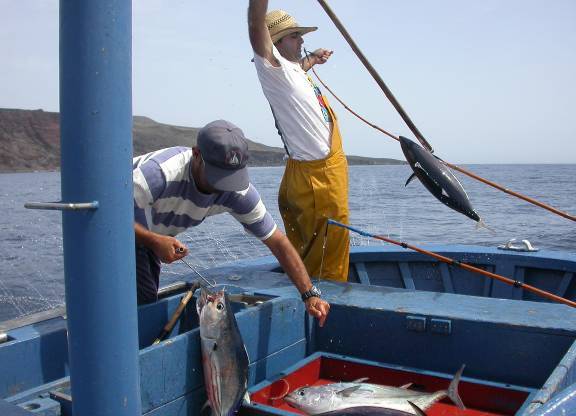 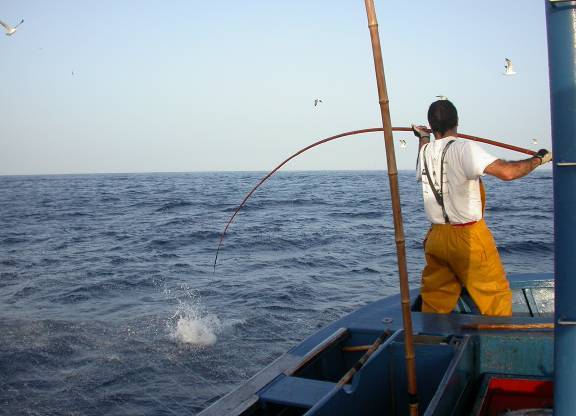 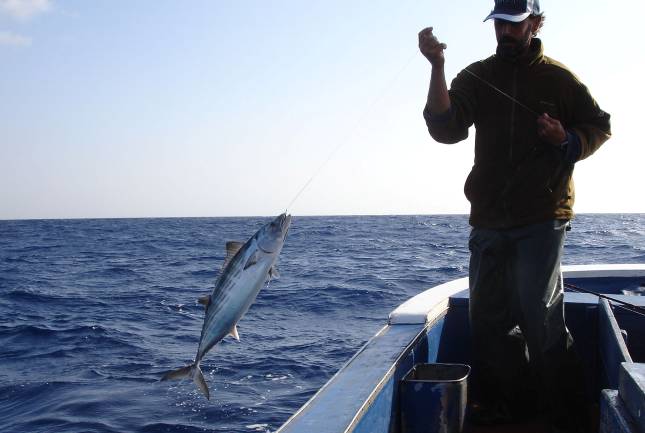 Sources: Tuna team IEO; STECF REPORT (Martín-Sosa , 2012)
2. Métier – SMALL PELAGICS using purse seiners “traiñas”
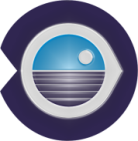 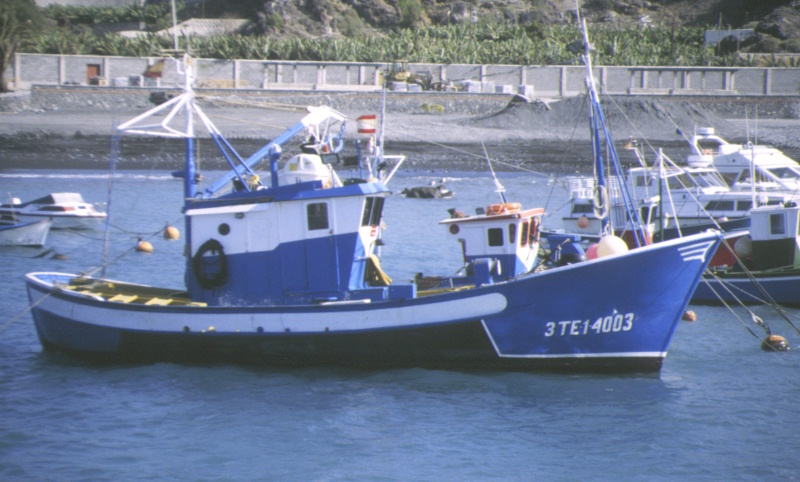 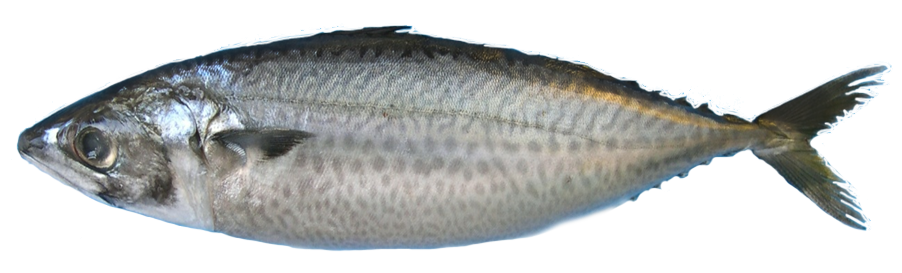 Scomber colias - CHUB MACKEREL

Trachurus picturatus - BLUE JACK MACKEREL

Sardina pilchardus - SARDINE 

Sardinella aurita - ROUND SARDINELLA
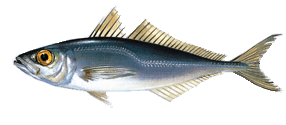 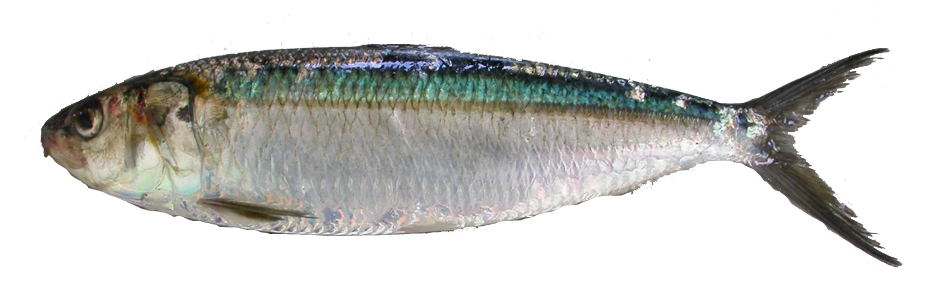 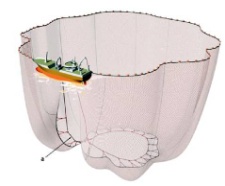 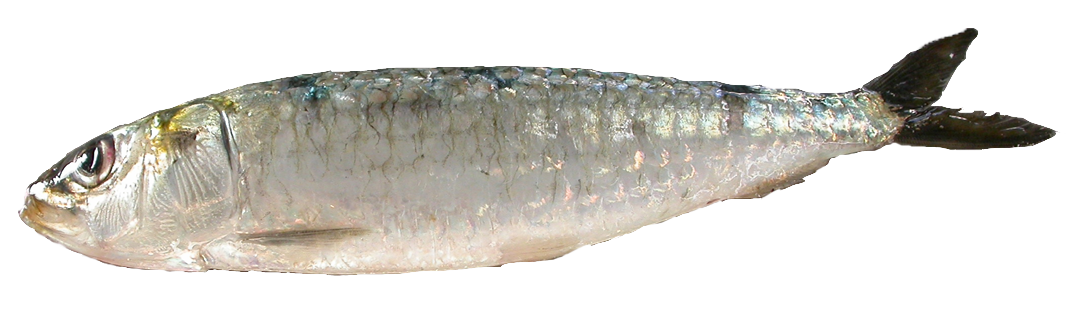 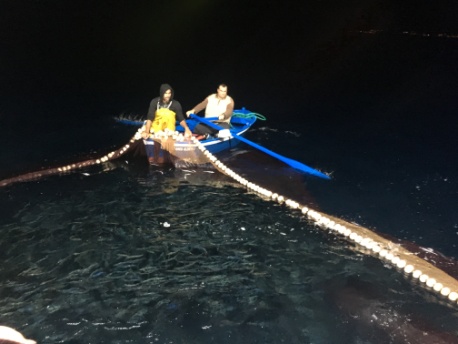 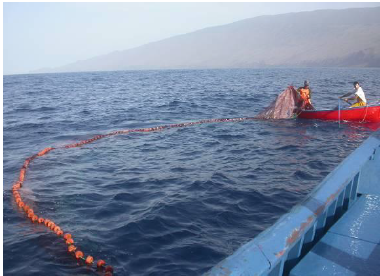 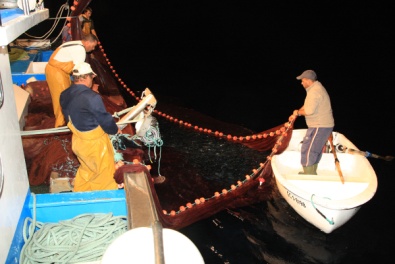 Sources: WG FAO small pelagics (Jurado-Ruzafa et al. 2015);  STECF report IEO (Martín-Sosa, 2012), GEPETO project
3. Métier DEMERSAL SPECIES using traps, lines, nets...
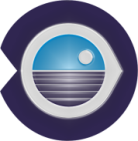 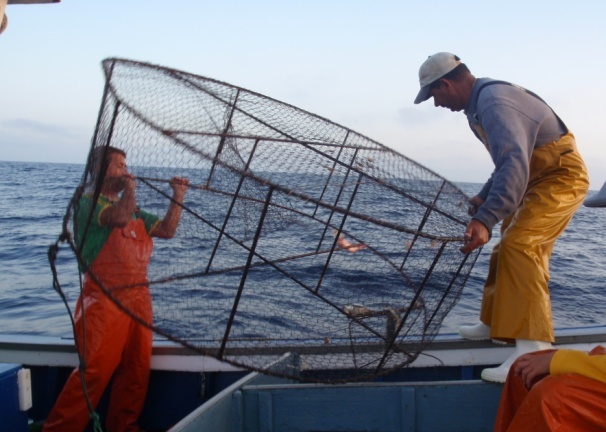 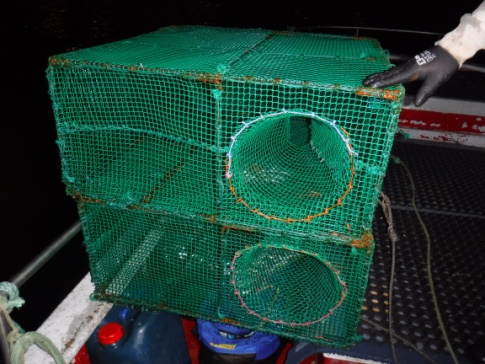 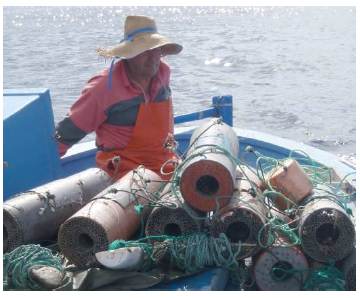 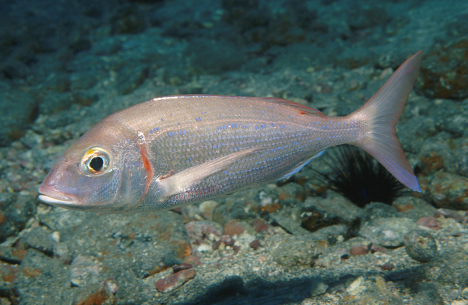 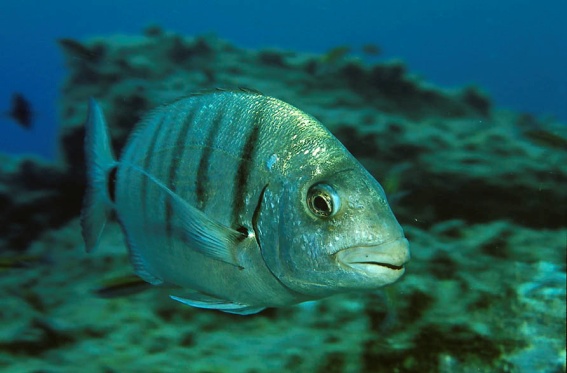 TRAPS-FISH: Sparisoma cretense, Sparidae, crabs, octopuses…
TRAPS-MORAYS: Muraena spp, Gymnothorax spp…
TRAPS-SHRIMPS: Plesionika spp. morays…
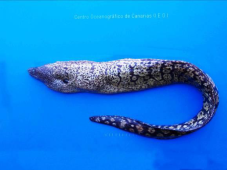 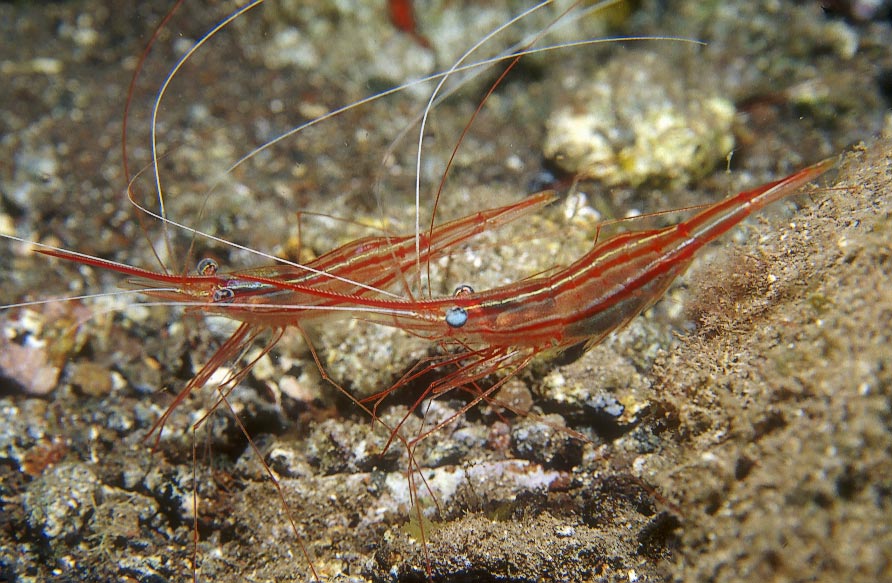 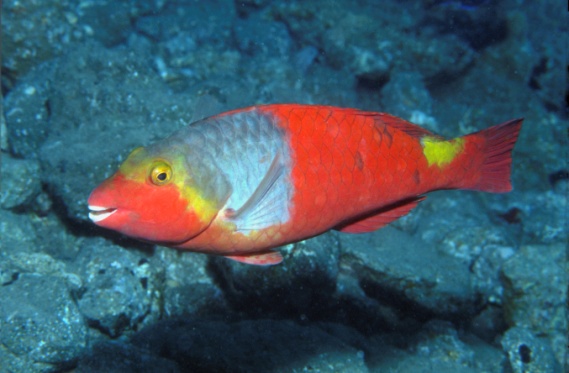 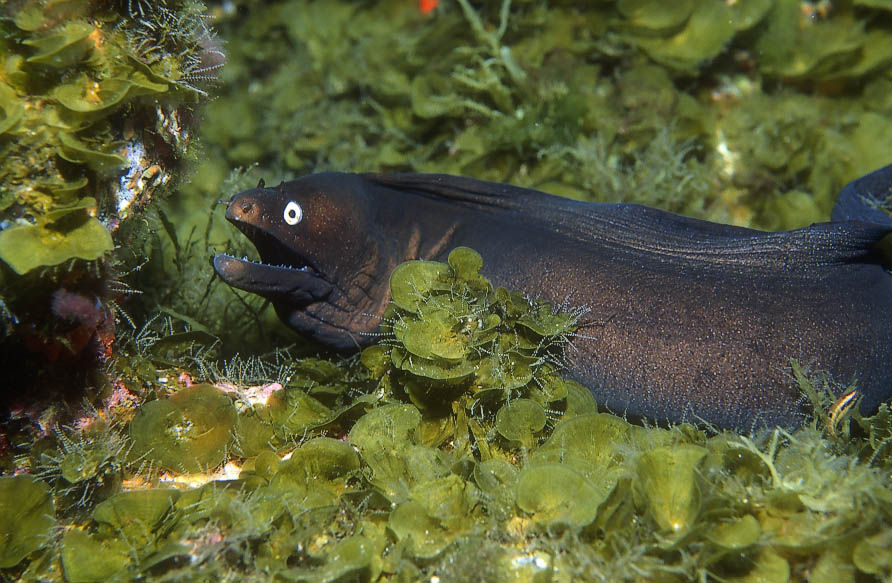 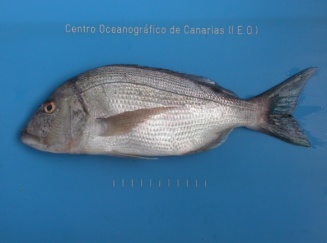 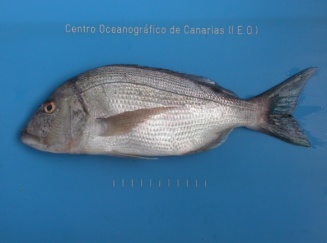 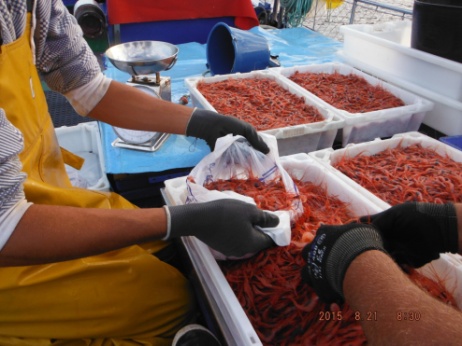 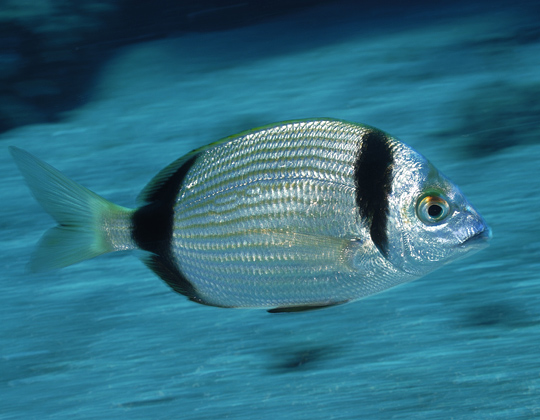 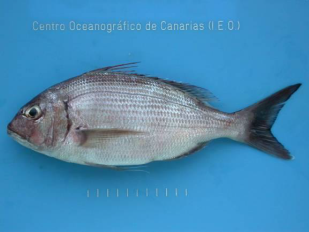 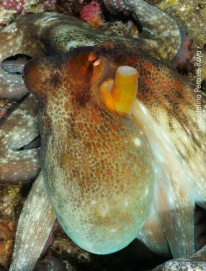 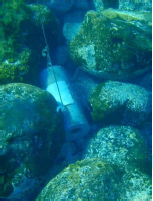 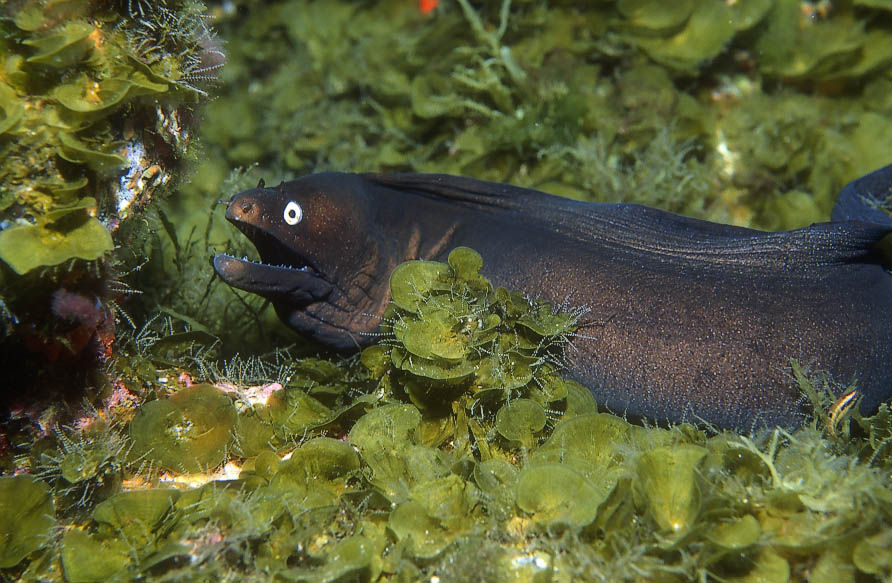 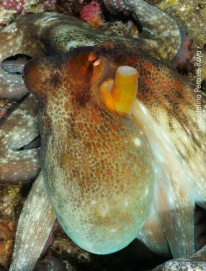 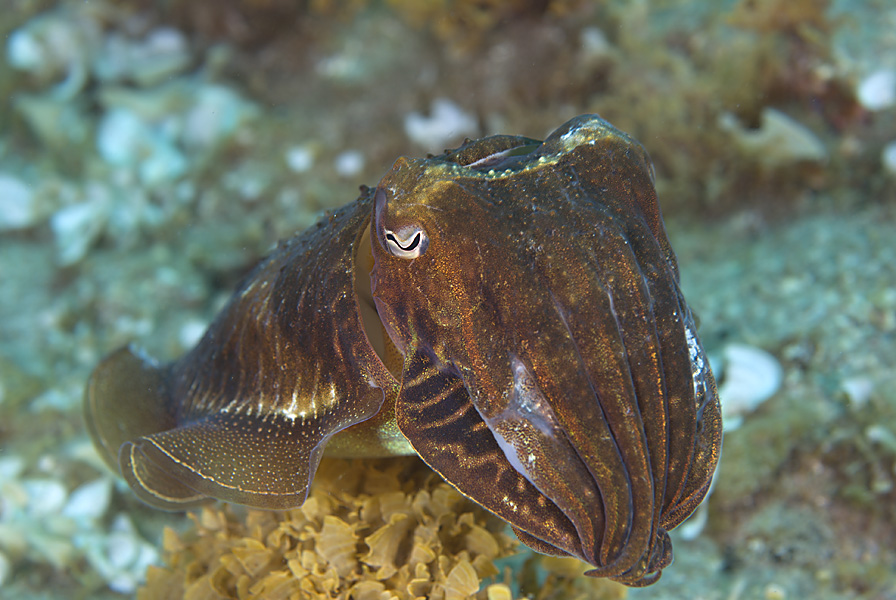 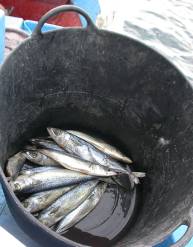 Source: IEO Report of monitoring Marine Protected Areas (Falcón et al., 2010)
bait
LINES
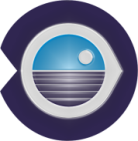 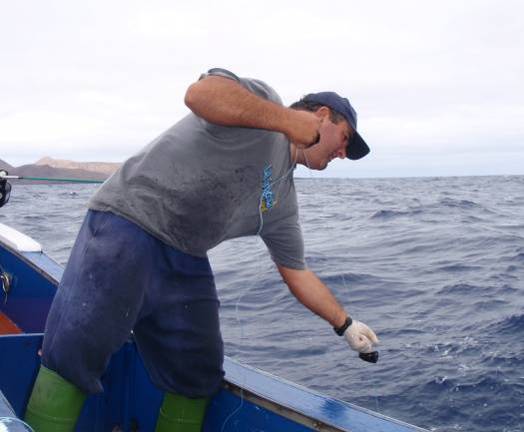 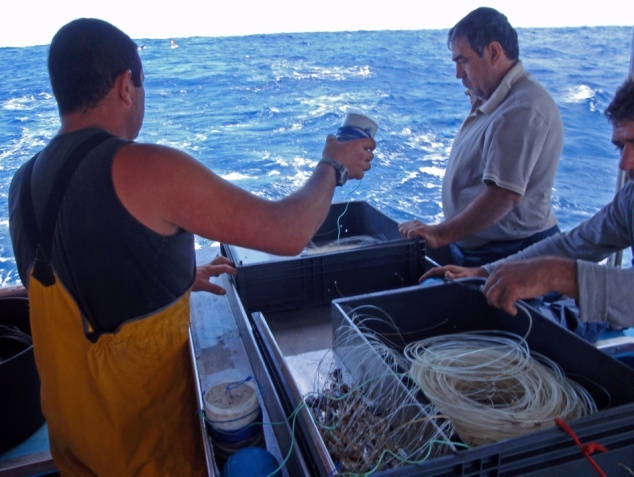 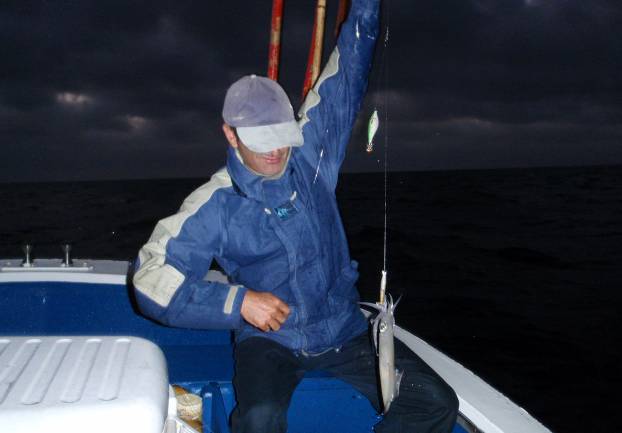 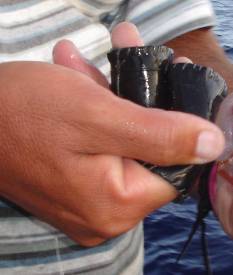 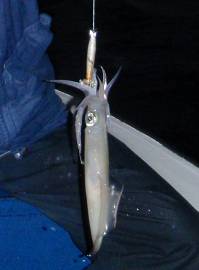 HANDLINE: Seriola spp, Dentex spp, Pagrus spp. Beryx spp, Serranidae…
LONGLINE: Beryx spp Merluccius merluccius, Phycis phycis, Scorpaenidae …
HANDLE JIGGING: squids (Loliginidae and Ommastrephidae)
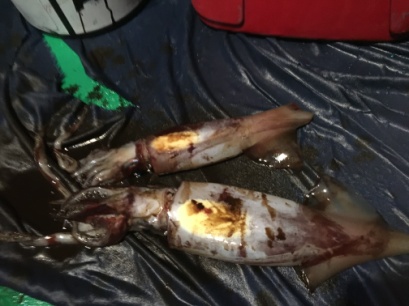 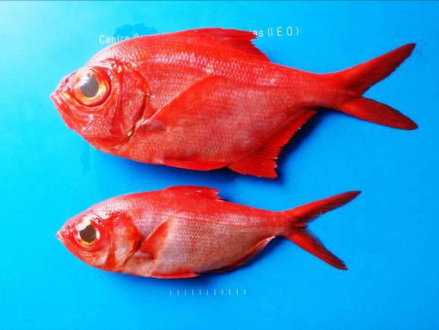 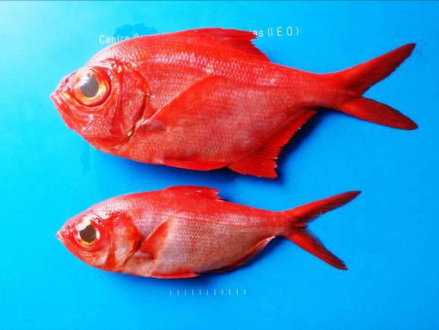 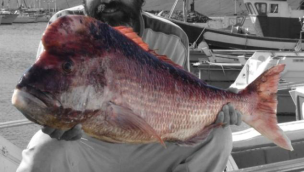 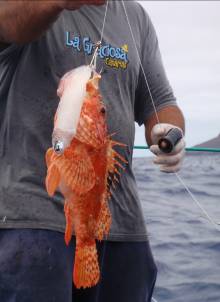 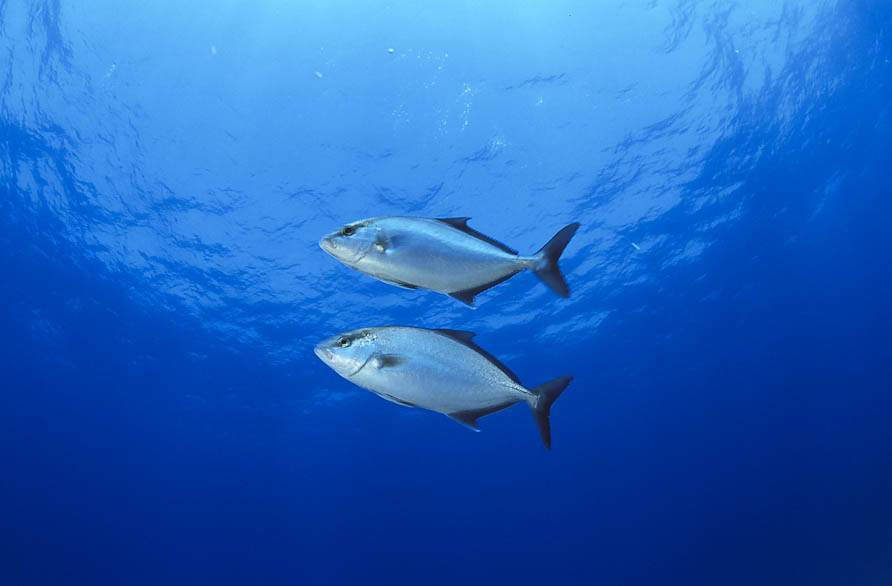 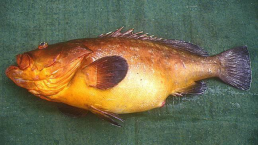 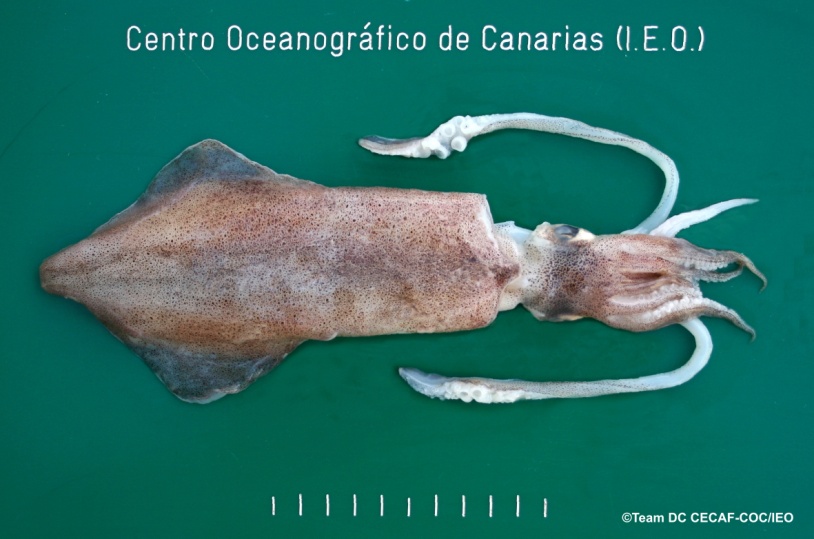 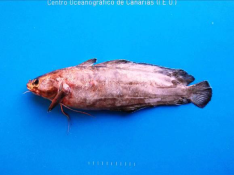 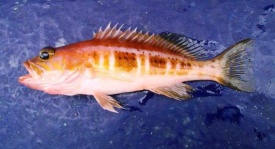 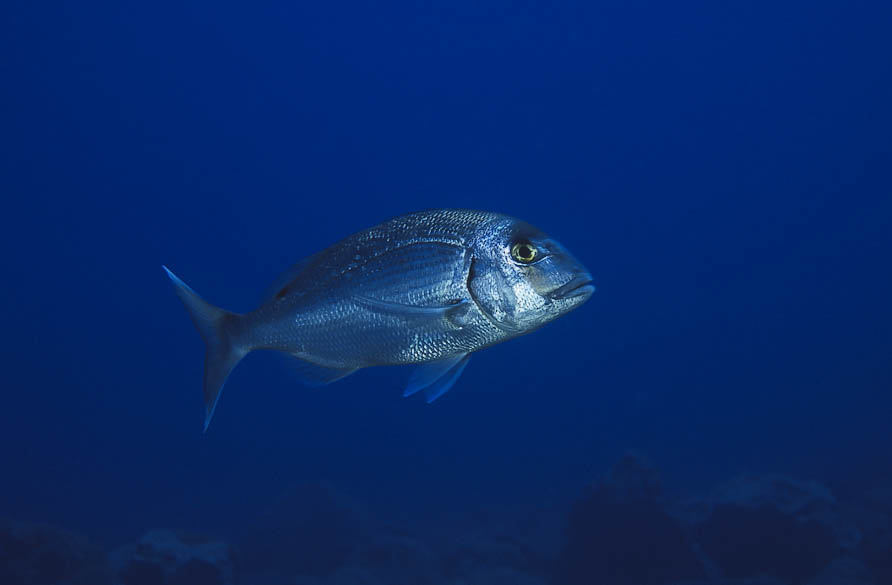 Sources: IEO Report of monitoring Marine Protected Areas (Falcón et al., 2010)
[Speaker Notes: Liña de mano, palangre, potera]
TRADITIONAL NETS
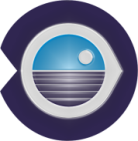 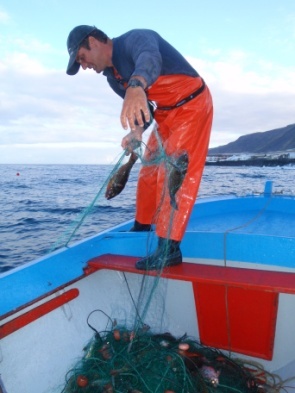 GILLNETS: Mullus surmuletus, Sparisoma cretense, Spondyliosoma cantharus,  Pagellus bellotii, Diplodus sargus, Sarpa salpa…
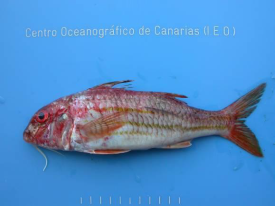 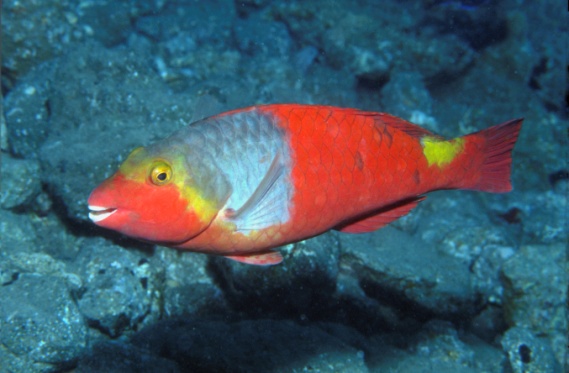 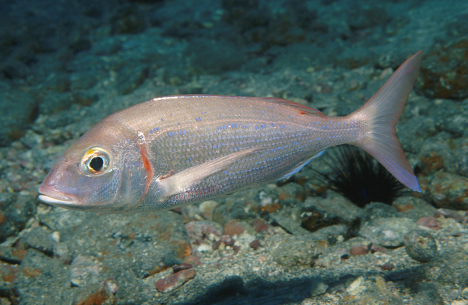 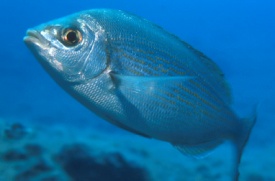 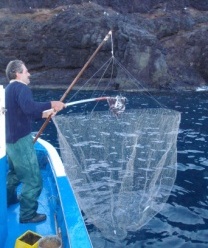 SEINE / LIFT NETS: Sparisoma cretense, Boops boops, Thalassoma pavo, sand smelt and other coastal fish
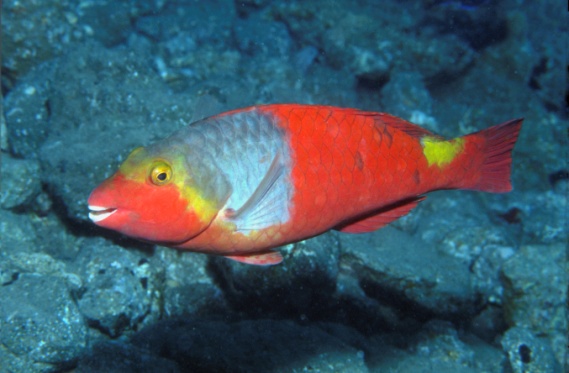 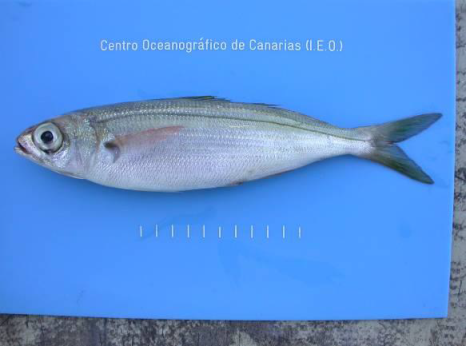 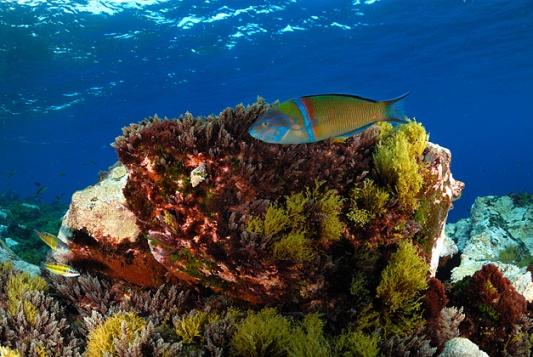 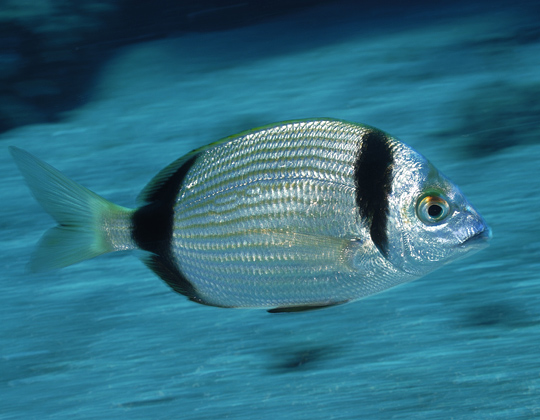 Source: IEO Monitoring Reports of Marine Protected Areas (Falcón et al., 2010; González-Lorenzo, 2010)
[Speaker Notes: Redes de enmalle: trasmallo/cazonal
Redes izadas: pandorga o gueldera]
DCF monitoring – sampling strategy
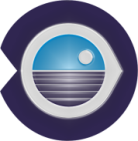 Concurrent *  length sampling:
AT MARKET - tuna fish 
ON BOARD of purse seine and demersal fleets (Tenerife): retained catch and discards
Stock-specific (target species): length sampling at market in most landing sites of Canary Islands
Biological sampling of target species (3 tuna and 4 small pelagics) in the lab. From 2016 age and growth of club mackerel was included in DCF Working Plans
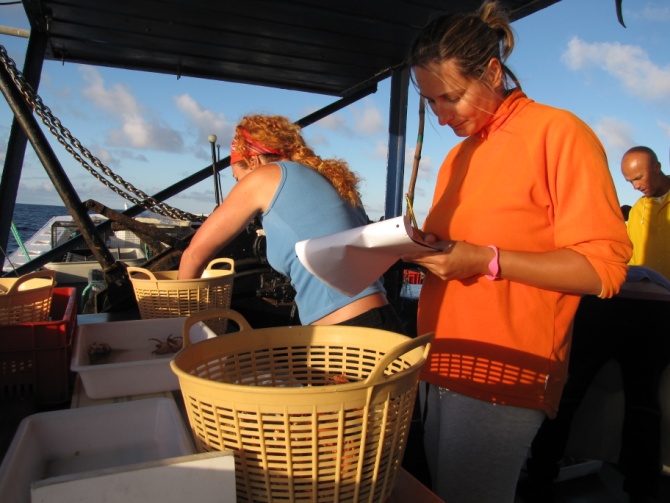 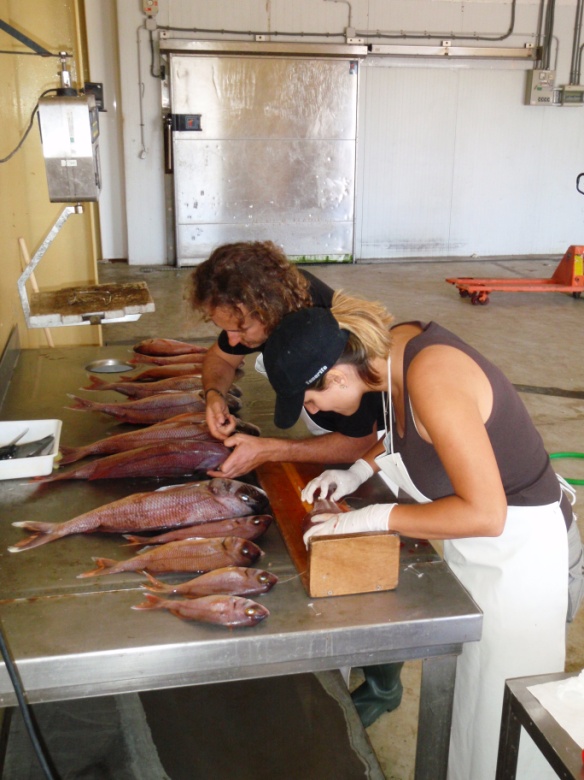 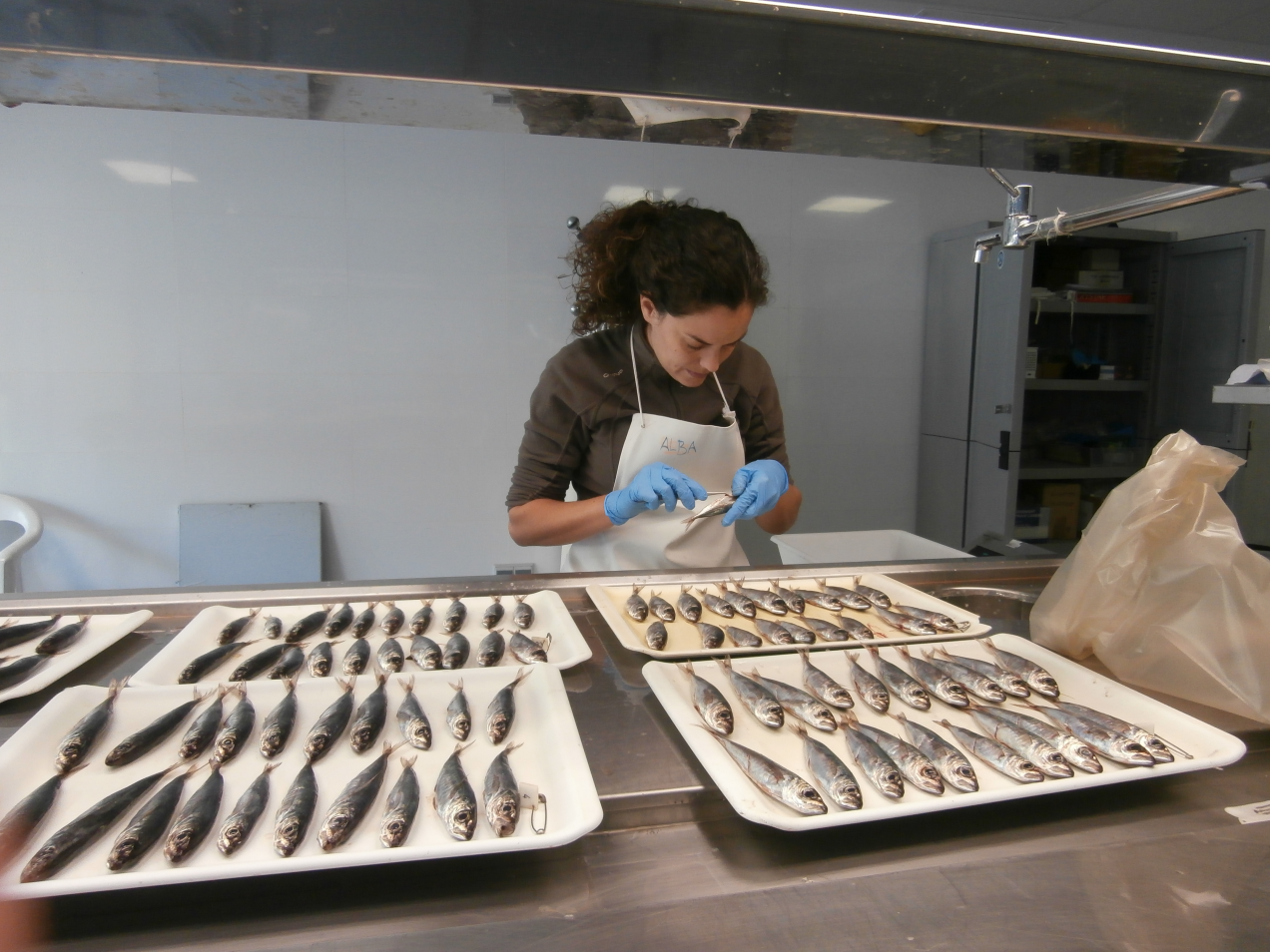 * CONCURRENT SAMPLING STRATEGY : length structure of all species  landed 
Not only target species. ECOSYSTEM APPROACH
STATE OF PLAY – ACHIEVEMENTS
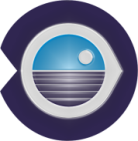 Characterization of Canary métiers under DCF directive for long-term monitoring
On board samplings and/or seasonal tagging campaigns. Fishermen cooperation
Good coverage of IEO sampling web in the main landing sites
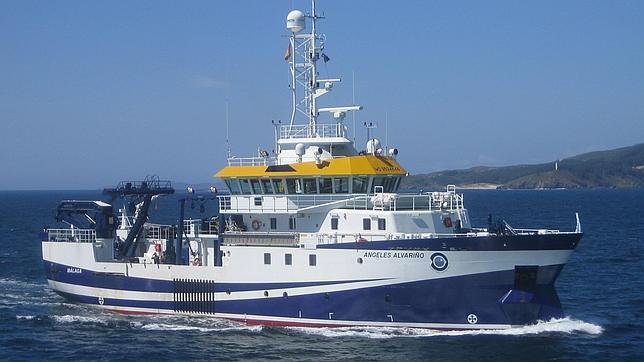 Acoustic surveys launched by IEO since 2016 for a future assessment of small pelagic stocks
ASSESSMENT progress:
	TUNA: assessment under the corresponding Regional Fisheries Management Organization (RFMO) for Atlantic tuna - ICCAT 
	SMALL PELAGICS: recently included by IEO in the corresponding RFMO - CECAF/FAO. Data from 2013 for future assessment. 
	DEMERSAL species: recently included by IEO in the corresponding RFMO - CECAF/FAO  Data from 2015 and lengths of Sparisoma cretense for future assessment. Next CECAF/FAO WG of SSFs  in July 2018
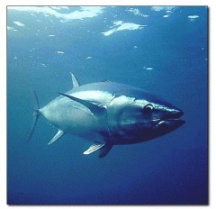 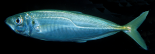 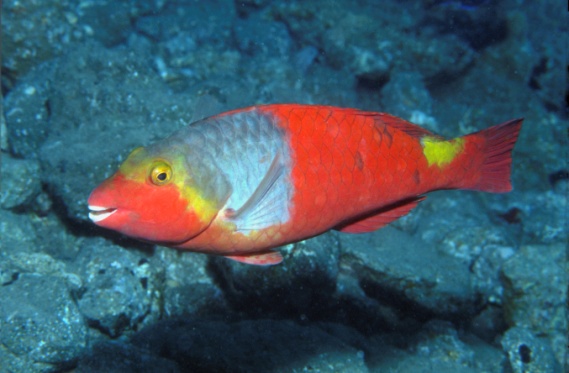 MANAGEMENT: IEO collaborates in the implementation of management measures
Gaps-Challenges
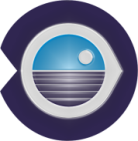 LANDINGS: gaps in First Sale Notes (fishing areas/gears, problems with species labeling, unreported catches…)
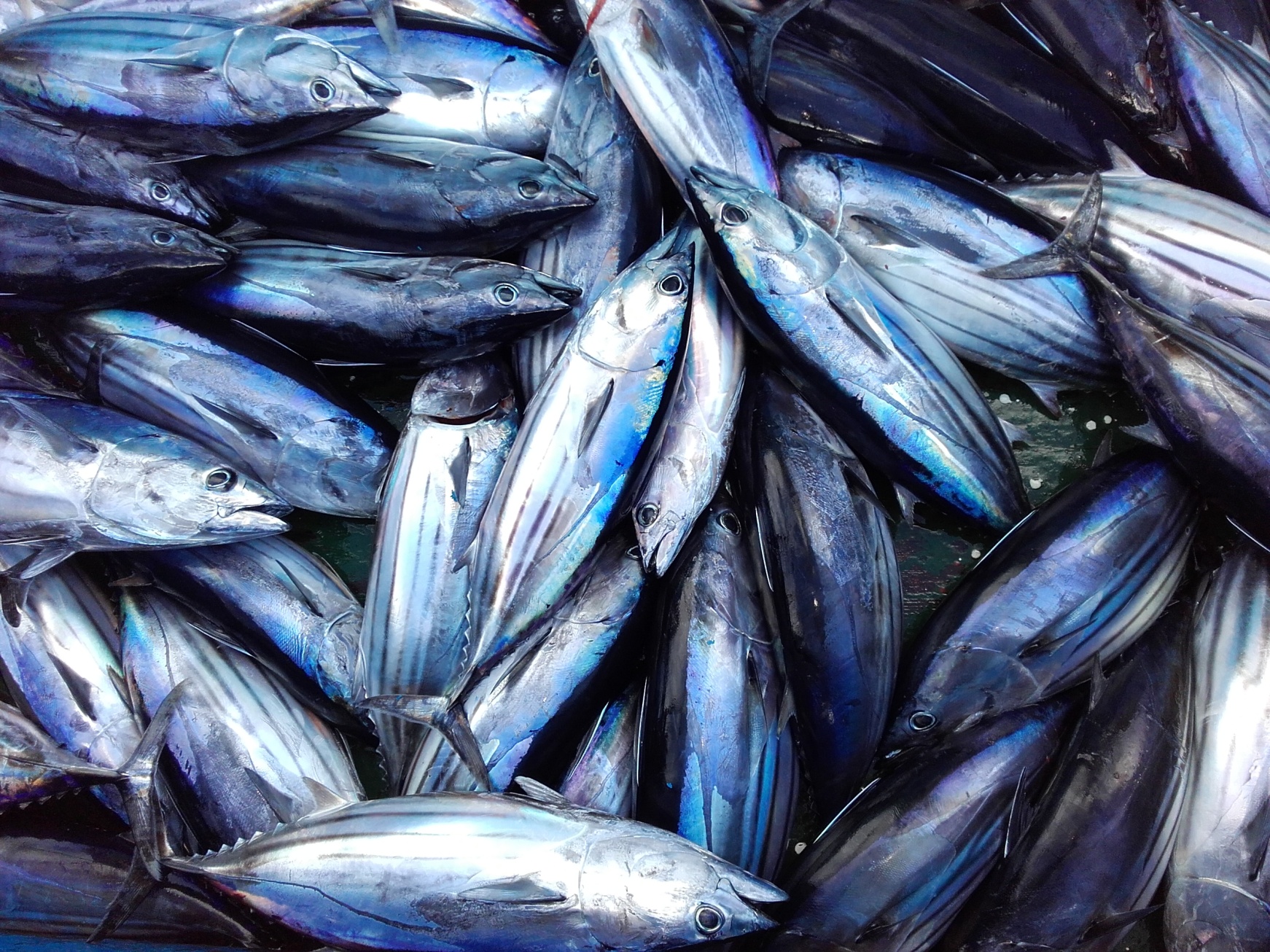 SAMPLING: limited coverage on-board and biological
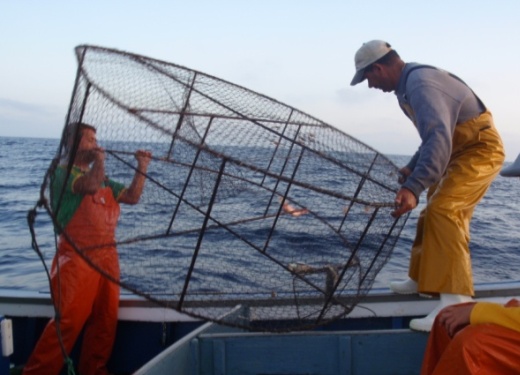 SPECIES KNOWLEDGE: poor knowledge of biological cycle in most species (maturity size, growth pattern…)
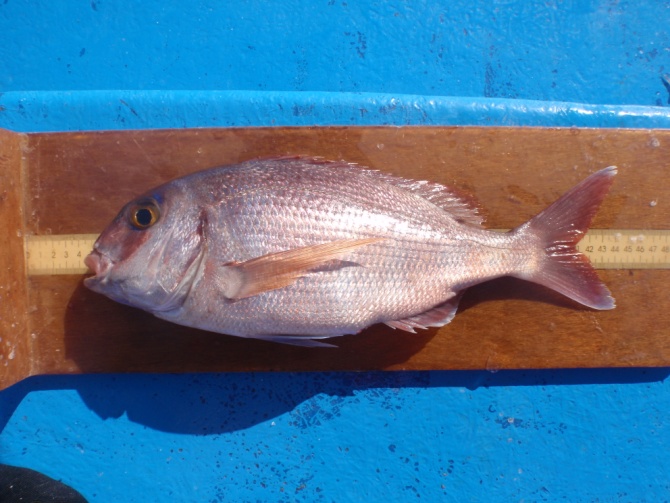 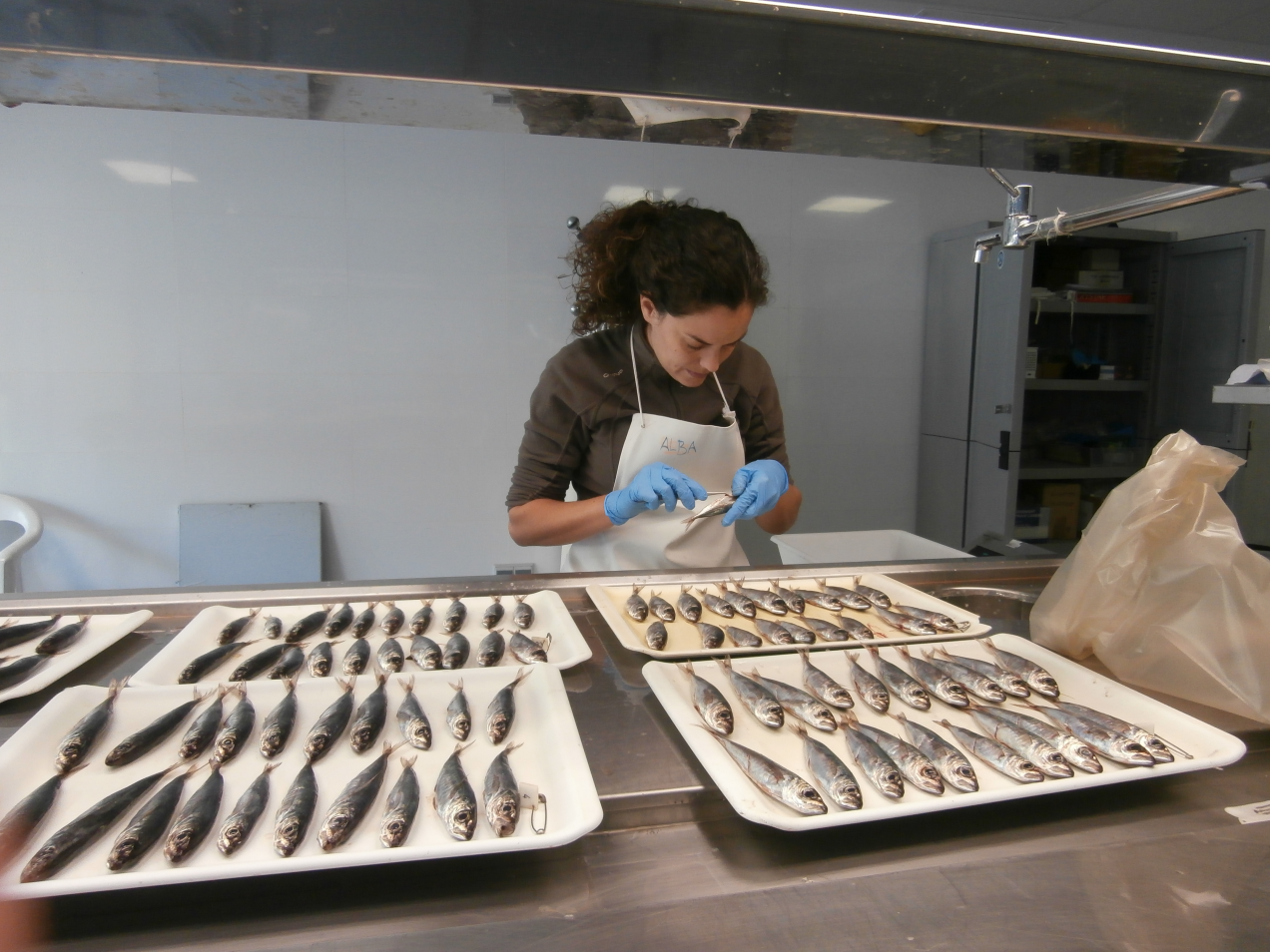 ASSESSMENT: Additional complexity of demersal fishing operations (polyvalence and multi-species)
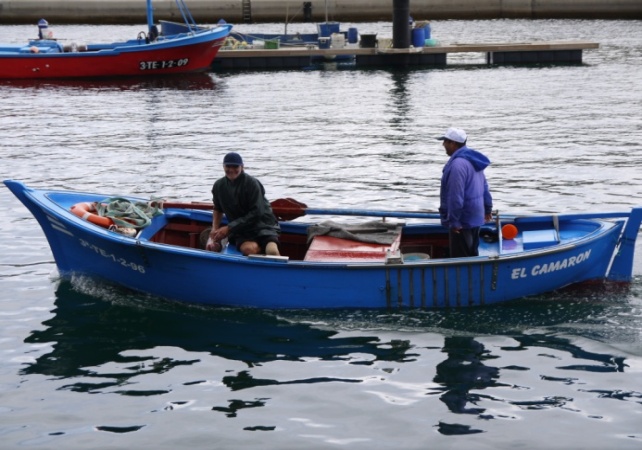 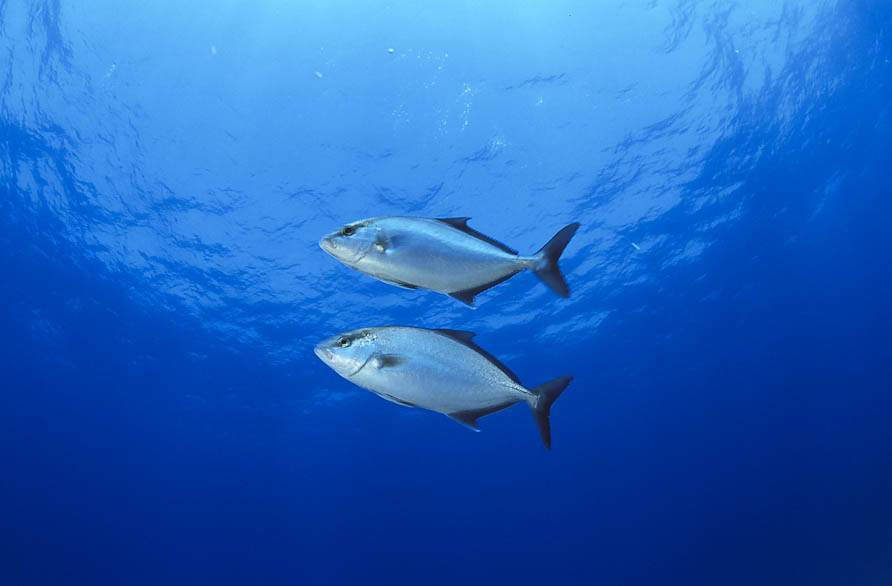 MANAGEMENT: Many management measures poorly based on scientific advice. New marine protected areas required
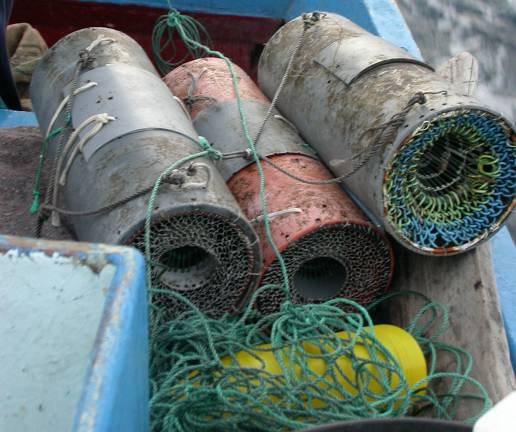 Next steps / recommendations
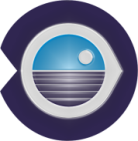 More collaboration with Fishery offices to implement the landing labeling (re-codification of wrong/grouped target species…)
Expand the current on-board samplings to eastern islands (e.g. Gran Canaria)
Demersal species: new biological studies of target species
DEPENDING ON THE AVAILABILITY OF STAFF AND FUNDS
Tuna:  access to large sizes (price) and specialized staff in ageing, analysis of heavy metal composition (food quality for consumers)
DEPENDING ON THE AVAILABILITY OF STAFF AND FUNDS
GENERAL: Greater collaboration of all stakeholders (fishermen, scientific community, Canary fishery offices…)   CO-MANAGEMENT STRATEGY
WITHOUT GOOD DATA FROM LANDINGS AND SPECIES BIOLOGY 
NO RELIABLE ASSESSMENT IS POSSIBLE
Other current IEO activities in Canary ecosystems/fisheries
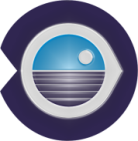 EU-Marine Strategy Framework Directive. Canaries marine demarcation. Implementation of good environmental status in the marine environment. www.mapama.gob.es
EU-EASME Marine Spatial Planning. Outermost Regions -Macaronesia MarSP. Development of MSP in line with the EU Directive on MSP (2014/89/EU) and following an Ecosystem Based Approach.       www.msp-platform.eu/projects
UE-MARE Project ORFISH: Development of innovative, low-impact offshore fishing practices for small-scale vessels in outermost regions www.orfish.eu
EU-Life project INTEMARES: integrated management of marine protected areas. www.fundacion-biodiversidad.es
EU-INTERREG Atlantic project CEPHS & CHEFS: Octopus, squid, cuttlefish, sustainable fisheries and Chefs. www.cephsandchefs.com
WG of experts (International Council for the Exploration of the Sea – ICES):  Small pelagics, cephalopods. www.ices.dk
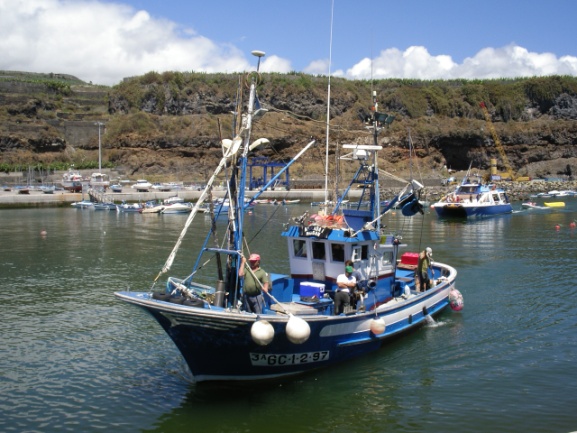 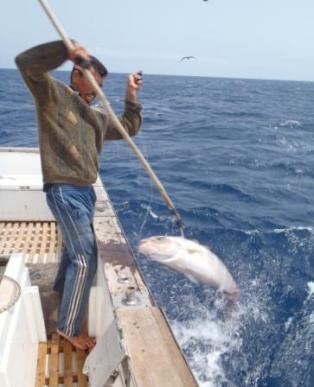 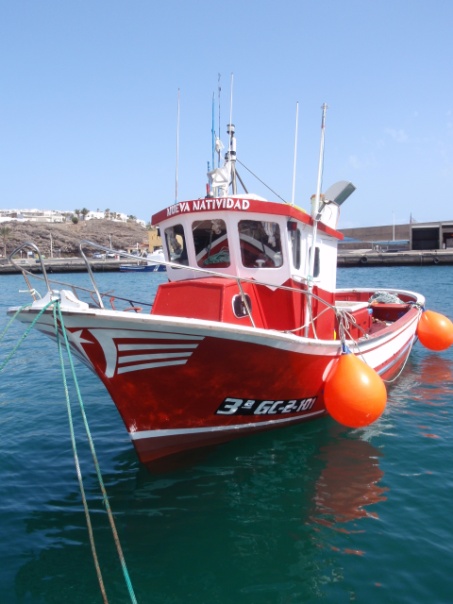 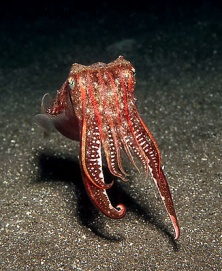 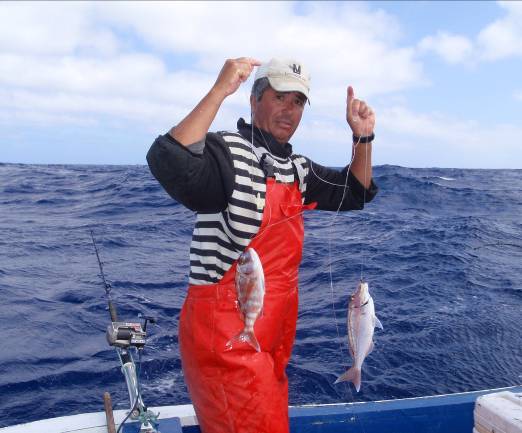 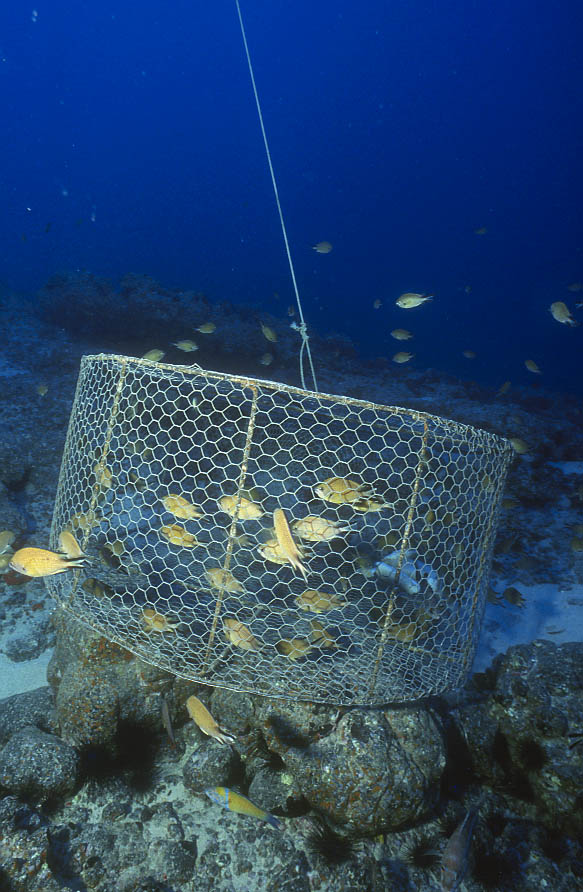 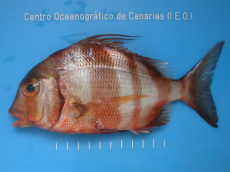 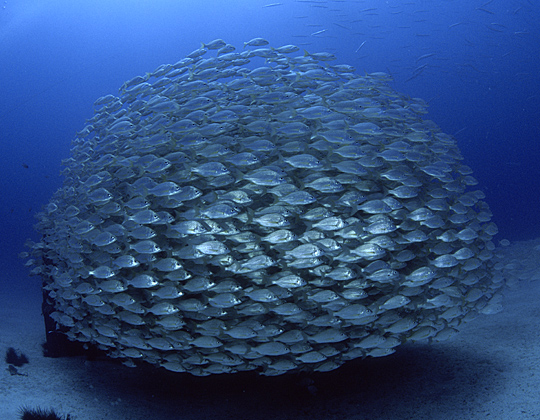 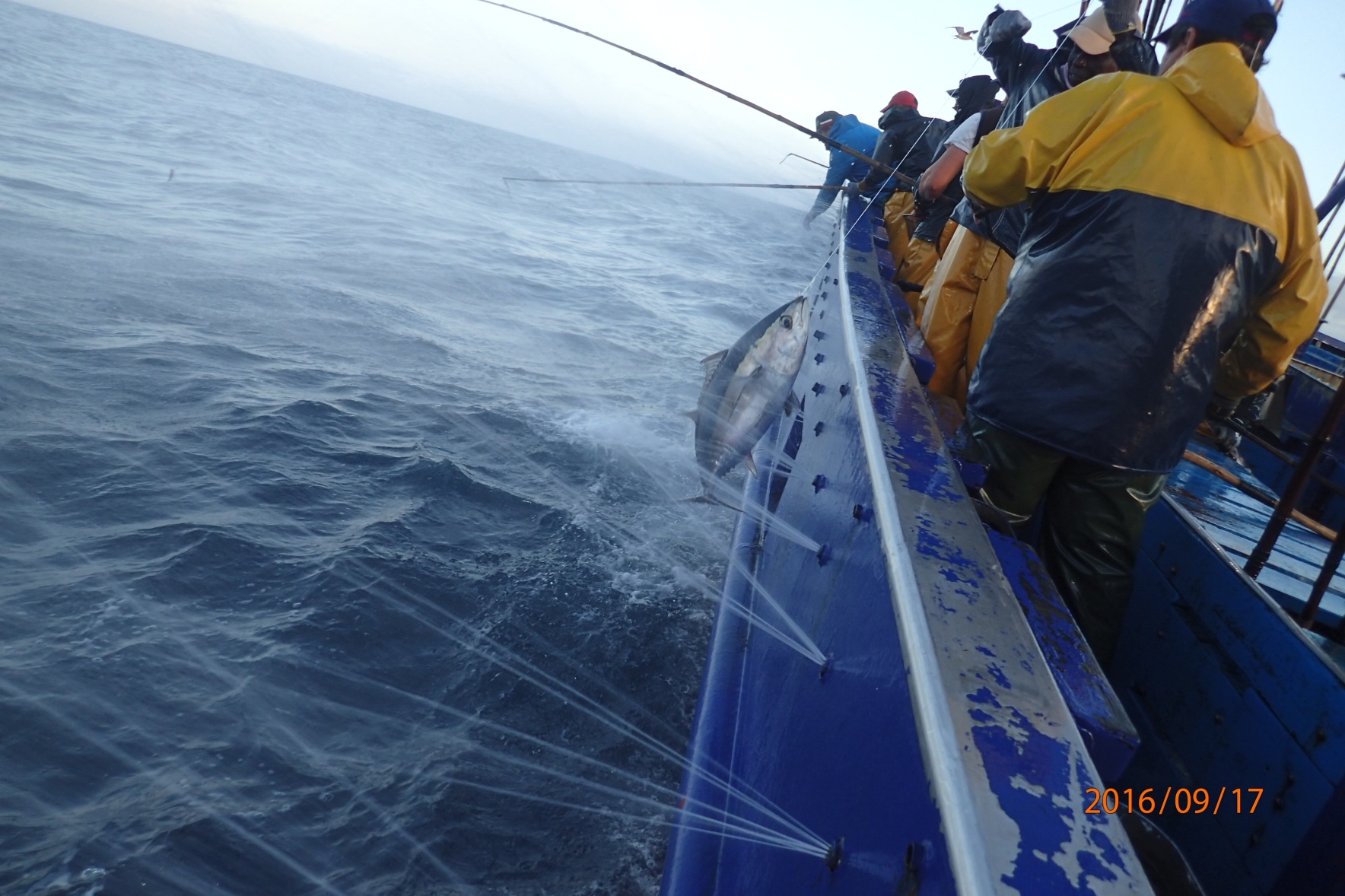 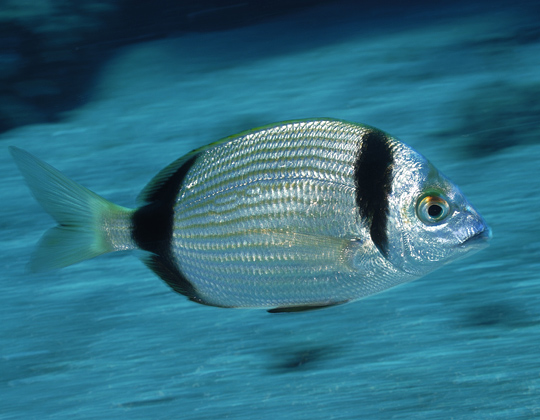 Thanks for your attention
Gracias por su atención      
Merci votre attention
Thanks to the Fishermen‘s Associations of Canary Islands for their collaboration in DCF
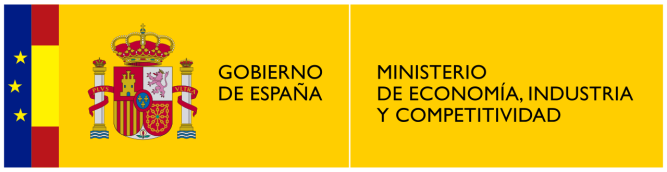 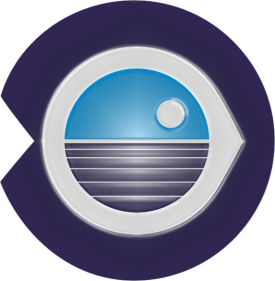 Funded by Spanish Government and  EU-Data Collection Framework
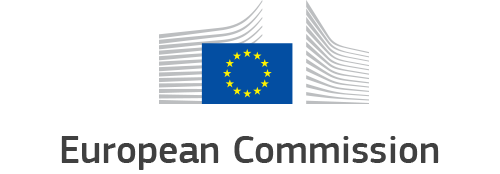